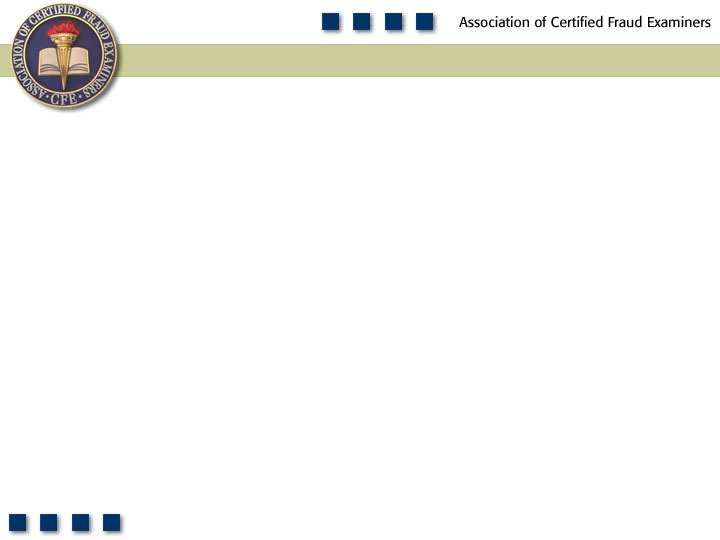 Chapter 12
Financial Statement Fraud Schemes
1
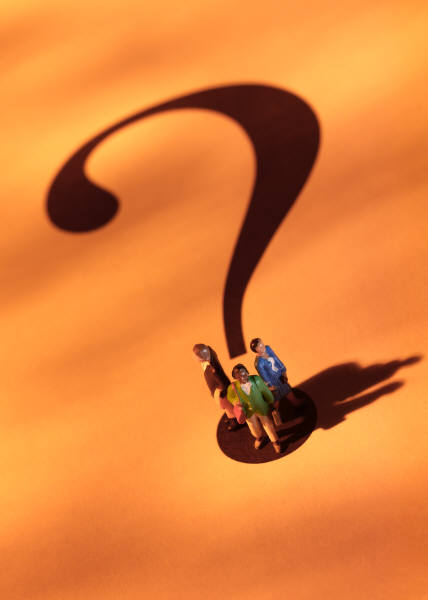 Pop Quiz
Name at least three of the five principal financial statement fraud schemes.
2
Learning Objectives
Define financial statement fraud and related schemes.
Understand and identify the five classifications of financial statement fraud.
Explain how fictitious revenues schemes are committed, as well as the motivation for, and result of, committing this fraud.
Explain how timing difference schemes are committed, as well as the motivation for, and result of, committing this fraud.
Describe the methods by which concealed liabilities and expenses are used to fraudulently improve a company’s balance sheet.
3
Learning Objectives
Understand how improper disclosures may be used to mislead potential investors, creditors, or any other users of financial statements.
Recognize how improper asset valuation may inflate the current ratio.
Identify detection and deterrence procedures that may be instrumental in dealing with financial statement fraud schemes.
Understand financial statement analysis for detecting fraud.
Identify and characterize current professional and legislative actions that have sought to improve corporate governance, enhance the reliability and quality of financial reports, and foster the credibility and effectiveness of audit functions.
4
Financial Statement Fraud Defined
Deliberate misstatements or omissions of amounts or disclosures of financial statements to deceive financial statement users, particularly investors and creditors.
5
Defining Financial Statement Fraud
Falsification, alteration, or manipulation of material financial records, supporting documents, or business transactions
Material intentional omissions or misrepresentations of events, transactions, accounts, or other significant information from which financial statements are prepared
Deliberate misapplication of accounting principles, policies, and procedures used to measure, recognize, report, and disclose economic events and business transactions
Intentional omissions of disclosures, or presentation of inadequate disclosures, regarding accounting principles and policies and related financial amounts (Rezaee 2002)
6
Costs of Financial Statement Fraud
In addition to the direct economic losses of fraud are
Legal costs; increased insurance costs; loss of productivity; adverse impacts on employees’ morale, customers’ goodwill, and suppliers’ trust; and negative stock market reactions
These costs are impossible to measure
7
Costs of Financial Statement Fraud
Undermines the reliability, quality, transparency, and integrity of the financial reporting process
Jeopardizes the integrity and objectivity of the auditing profession, especially of auditors and auditing firms
Diminishes the confidence of the capital markets, as well as of market participants, in the reliability of financial information
Makes the capital markets less efficient
8
Costs of Financial Statement Fraud
Adversely affects the nation’s economic growth and prosperity
Results in huge litigation costs
Destroys careers of individuals involved 
Causes bankruptcy or substantial economic losses by the company engaged in financial statement fraud
9
Costs of Financial Statement Fraud
Encourages regulatory intervention
Causes devastation in the normal operations and performance of alleged companies
Raises serious doubt about the efficacy of financial statement audits 
Erodes public confidence and trust in the accounting and auditing profession
10
Methods of Financial Statement Fraud
Fictitious revenues
Timing differences
Improper asset valuations
Concealed liabilities and expenses
Improper disclosures
11
Fictitious Revenues
Recording of goods or services that did not occur
Fake or phantom customers
Legitimate customers
Sales with conditions
Pressures to boost revenues
12
Red Flags – Fictitious Revenues
Rapid growth or unusual profitability, especially compared to that of other companies in the same industry
Recurring negative cash flows from operations or an inability to generate cash flows from operations while reporting earnings and earnings growth
Significant transactions with related parties or special purpose entities not in the ordinary course of business or where those entities are not audited or are audited by another firm
13
Red Flags – Fictitious Revenues
Significant, unusual, or highly complex transactions, especially those close to period-end that pose difficult “substance over form” questions
Unusual growth in the number of days’ sales in receivables
A significant volume of sales to entities whose substance and ownership are not known
An unusual surge in sales by a minority of units within a company, or of sales recorded by corporate headquarters
14
Timing Differences
Recording revenue and/or expenses in improper periods
Shifting revenues or expenses between one period and the next, increasing or decreasing earnings as desired
15
Timing Differences
Matching revenues with expenses
Premature revenue recognition
Long-term contracts
Channel stuffing
Recording expenses in the wrong period
16
Red Flags – Timing Differences
Rapid growth or unusual profitability, especially compared to that of other companies in the same industry
Recurring negative cash flows from operations, or an inability to generate cash flows from operations, while reporting earnings and earnings growth 
Significant, unusual, or highly complex transactions, especially those close to period-end that pose difficult “substance over form” questions
Unusual increase in gross margin or margin in excess of industry peers
Unusual growth in the number of days’ sales in receivables
Unusual decline in the number of days’ purchases in accounts payable
17
Concealed Liabilities
Liability/expense omissions
Capitalized expenses
Failure to disclose warranty costs and liabilities
18
Red Flags – Concealed Liabilities
Recurring negative cash flows from operations or an inability to generate cash flows from operations while reporting earnings and earnings growth
Assets, liabilities, revenues, or expenses based on significant estimates that involve subjective judgments or uncertainties that are difficult to corroborate
Nonfinancial management’s excessive participation in or preoccupation with the selection of accounting principles or the determination of significant estimates
19
Red Flags – Concealed Liabilities
Unusual increase in gross margin or margin in excess of industry peers
Allowances for sales returns, warranty claims, and so on that are shrinking in percentage terms or are otherwise out of line with industry peers
Unusual reduction in the number of days’ purchases in accounts payable
Reducing accounts payable while competitors are stretching out payments to vendors
20
Improper Disclosures
Liability omissions
Subsequent events
Management fraud
Related-party transactions
Accounting changes
21
Red Flags – Improper Disclosures
Domination of management by a single person or small group (in a non-owner managed business) without compensating controls
Ineffective board of directors or audit committee oversight over the financial reporting process and internal control
Ineffective communication, implementation, support, or enforcement of the entity’s values or ethical standards by management, or the communication of inappropriate values or ethical standards 
Rapid growth or unusual profitability, especially compared to that of other companies in the same industry
22
Red Flags – Improper Disclosures
Significant, unusual, or highly complex transactions, especially those close to period-end that pose difficult “substance over form” questions
Significant related-party transactions not in the ordinary course of business, or with related entities not audited or audited by another firm
Significant bank accounts, or subsidiary or branch operations, in tax haven jurisdictions for which there appears to be no clear business justification
Overly complex organizational structure involving unusual legal entities or managerial lines of authority
23
Red Flags – Improper Disclosures
Known history of violations of securities laws or other laws and regulations; or claims against the entity, its senior management, or board members, alleging fraud or violations of laws and regulations
Recurring attempts by management to justify marginal or inappropriate accounting on the basis of materiality
Formal or informal restrictions on the auditor that inappropriately limit access to people or information or the ability to communicate effectively with the board of directors or audit committee
24
Improper Asset Valuation
Inventory valuation
Accounts receivable
Business combinations
Fixed assets
25
Red Flags – Improper Asset Valuation
Recurring negative cash flows from operations or an inability to generate cash flows from operations while reporting earnings and earnings growth
Significant declines in customer demand and increasing business failures in either the industry or overall economy
Assets, liabilities, revenues, or expenses based on significant estimates that involve subjective judgments or uncertainties that are difficult to corroborate
Nonfinancial management’s excessive participation in or preoccupation with the selection of accounting principles or the determination of significant estimates 
Unusual increase in gross margin or margin in excess of industry peers
26
Red Flags – Improper Asset Valuation
Unusual growth in the number of days’ sales in receivables
Unusual growth in the number of days’ purchases in inventory
Allowances for bad debts, excess and obsolete inventory, and so on that are shrinking in percentage terms or are otherwise out of line with industry peers
Unusual change in the relationship between fixed assets and depreciation
Adding to assets while competitors are reducing capital tied up in assets
27
Detection of Fraudulent Financial Statement Schemes
SAS 99 (AU 240) – Consideration of Fraud in a Financial Statement Audit
“The auditor has a responsibility to plan and perform the audit to obtain reasonable assurance about whether the financial statements are free of material misstatement, whether caused by error or fraud.”
28
SAS 99 (AU 240)
Description and characteristics of fraud
Misstatements arising from fraudulent financial reporting
Misstatements arising from misappropriation of assets
Importance of exercising professional skepticism
Discussion among engagement personnel regarding risk of material misstatement due to fraud
Brainstorming
Internal and external pressures
29
SAS 99 (AU 240)
Obtaining information needed to identify risks of material misstatement due to fraud
Make inquiries of management about the risks of fraud and how they are addressed
Consider any unusual or unexpected relationships that have been identified in performing analytical procedures in planning the audit
Consider whether one or more fraud risk factors exist
Consider other information that may be helpful in the identification of risks of material misstatement due to fraud
30
SAS 99 (AU 240)
Identifying risks that may result in material misstatement due to fraud
The type of risk that may exist
The significance of the risk
The likelihood of the risk
The pervasiveness of the risk
Assessing the identified risks after taking into account an evaluation of the entity’s programs and controls
Specific controls designed to mitigate specific risks of fraud
Broader programs designed to deter and detect fraud
31
SAS 99 (AU 240)
Responding to the results of the assessment
Overall responses to the risk of material misstatement
Responses involving the nature, timing, and extent of procedures to be performed to address the identified risks
Responses to further address risk of management override of controls
Examining journal entries and other adjustments for evidence of possible material misstatement due to fraud
Reviewing accounting estimates for biases that could result in material misstatement due to fraud
Evaluating the business rationale for significant unusual transactions
32
SAS 99 (AU 240)
Evaluating audit evidence
Assessing risks of material misstatement due to fraud throughout the audit
Evaluating whether analytical procedures indicate a previously unrecognized risk of fraud
Evaluating risks of material misstatement at or near the completion of fieldwork
Responding to misstatements that may be the result of fraud
33
SAS 99 (AU 240)
Communicating about fraud to management, the audit committee, and others
If fraud may exist, the matter should be brought to the attention of an appropriate level of management even the matter is considered inconsequential
Fraud involving senior management should be reported directly to the audit committee
If risks that have been identified have continuing control implications, consider communicating these risks to senior management
Disclosing possible fraud to outside parties 
Documenting the auditor’s consideration of fraud
34
Financial Statement Analysis
Vertical analysis
Analyzes relationships between items on an income statement, balance sheet, or statement of cash flows by expressing components as percentages
Horizontal analysis
Analyzes the percentage change in individual financial statement items
Ratio analysis
Measures the relationship between two different financial statement amounts
35
Deterrence of Financial Statement Fraud
Reduce pressures to commit financial statement fraud
Reduce the opportunity to commit financial statement fraud
Reduce rationalization of financial statement fraud
36
Reduce Pressures to Commit Financial Statement Fraud
Establish effective board oversight of the “tone at the top” created by management
Avoid setting unachievable financial goals
Avoid applying excessive pressure on employees to achieve goals
Change goals if changed market conditions require it
Ensure compensation systems are fair and do not create incentive to commit fraud
Discourage excessive external expectations of future corporate performance
Remove operational obstacles blocking effective performance
37
Reduce the Opportunity to Commit Financial Statement Fraud
Maintain accurate and complete internal accounting records
Carefully monitor the business transactions and interpersonal relationships of suppliers, buyers, purchasing agents, sales representatives, and others who participate in the transactions between financial units
Establish a physical security system to secure company assets, including finished goods, cash, capital equipment, tools, and other valuable items 
Maintain accurate personnel records, including background checks on new employee.
Encourage strong supervisory and leadership relationships within groups to ensure enforcement of accounting procedures
Establish clear and uniform accounting procedures with no exception clauses
38
Reduce Rationalization of Financial Statement Fraud
Promote strong values, based on integrity, throughout the organization
Have policies that clearly define prohibited behavior with respect to accounting and financial statement fraud
Provide regular training to all employees, communicating prohibited behavior
39
Reduce Rationalization of Financial Statement Fraud
Have confidential advice and reporting mechanisms to communicate inappropriate behavior
Have senior executives communicate to employees that integrity takes priority and that goals must never be achieved through fraud
Ensure management practices what it preaches and sets an example by promoting honesty in the accounting area 
Clearly communicate the consequences of violating the rules and the punishment for violators
40